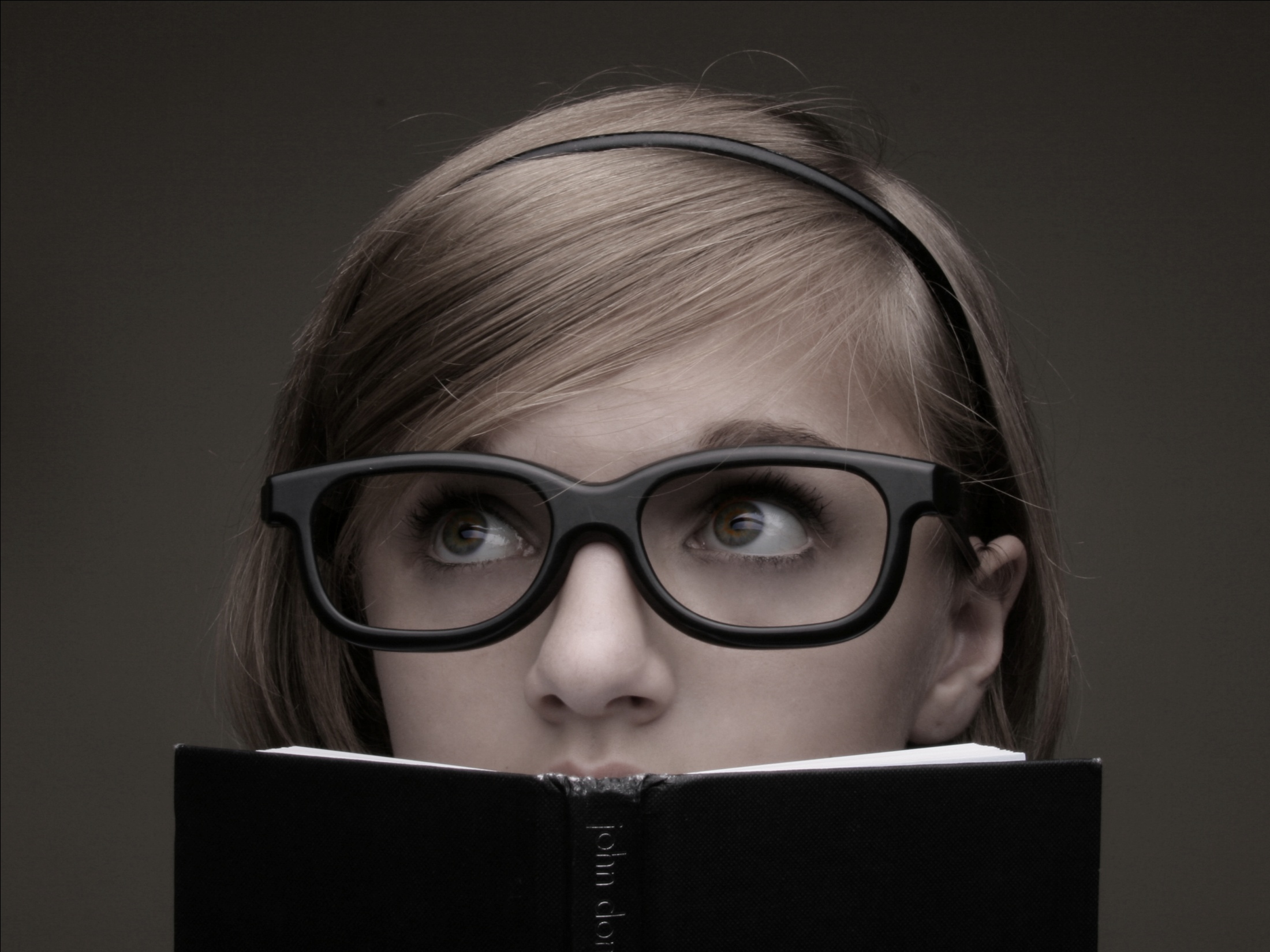 غير مذنب
Agenda
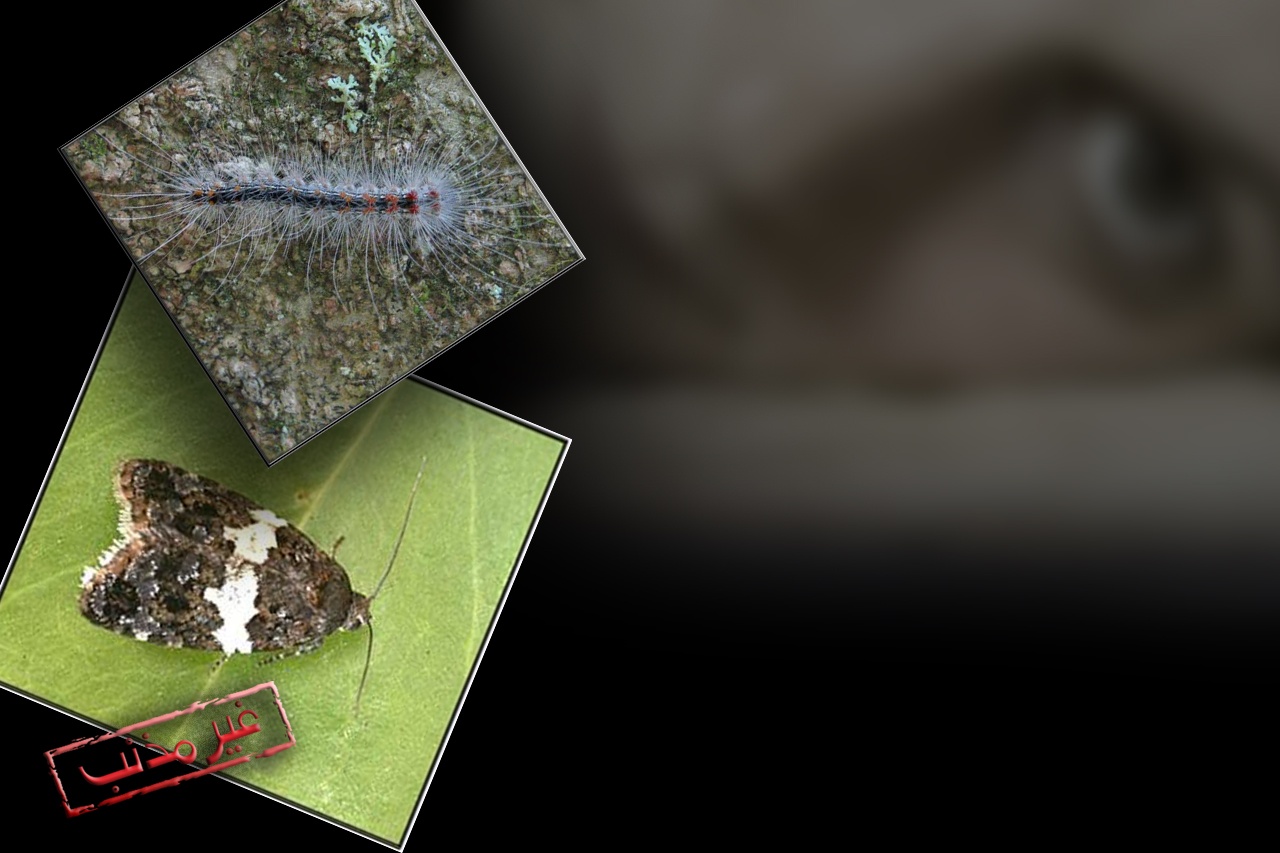 1. إيه هو التحرش ؟
2. مين هو المتحرش ؟
3. إمتى نبدأ نعلم أولادنا 
   عن الجنس ؟
4. إزاى نحمى اولادنا 
 و من هو الطفل المُعرض؟
5. أسئله !
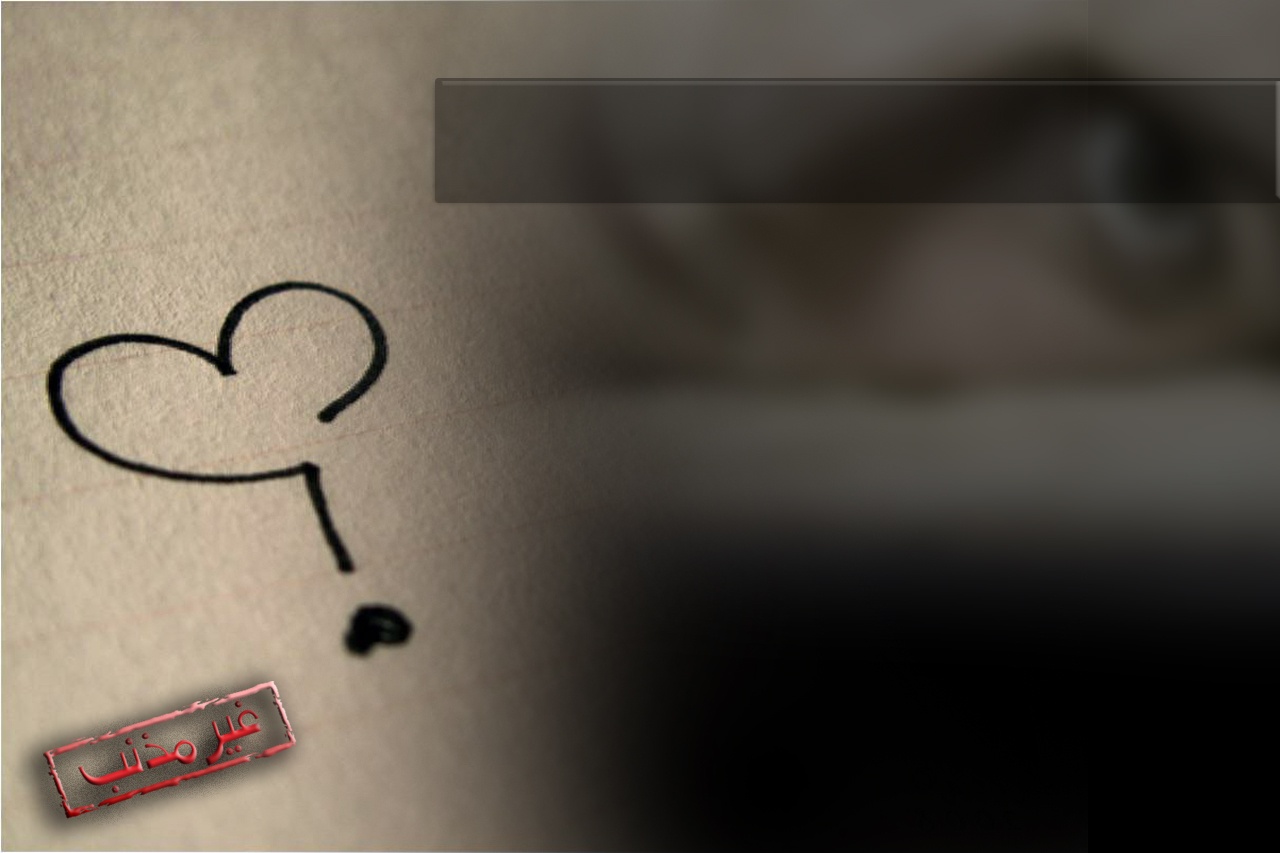 1. ما هو التحرش ؟
الكلام العلمي بيقول إن أي تعريف دقيق للتحرش بالطفل لازم الأول يكون قادر علي تعريف
 مصطلح "طفل”
    ومصطلح "جنسي”
         ومصطلح "إيذاء"
[Speaker Notes: الفرق بين التحرش و الأغتصاب]
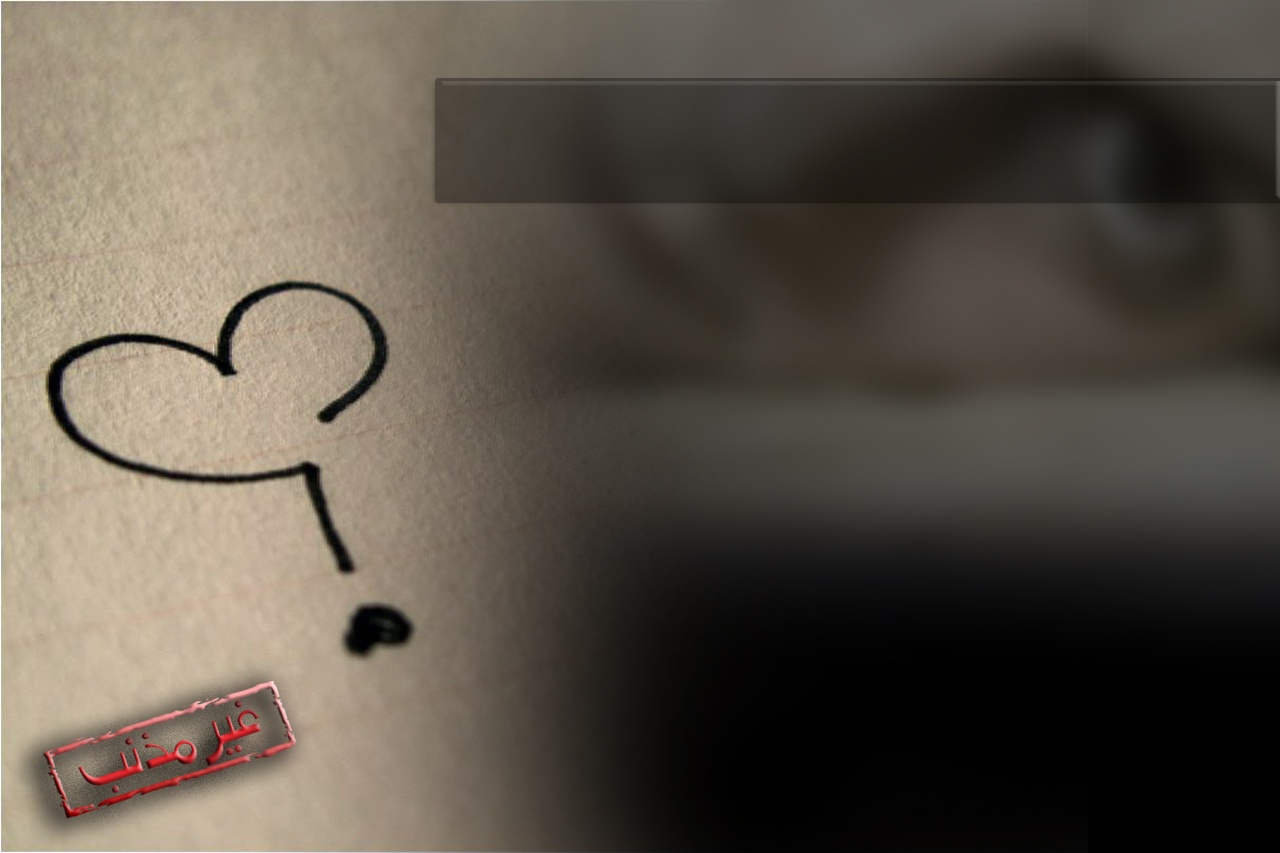 1. ما هو التحرش ؟
مصطلح “طفل” : 

“هو كل إنسان لم يتجاوز سنه
 الثامنة عشرة، ما لم تحدد القوانين الوطنية سنا أصغر للرشد”
(الأمم المتحدة، اتفاقية حقوق الطفل عام 1990).
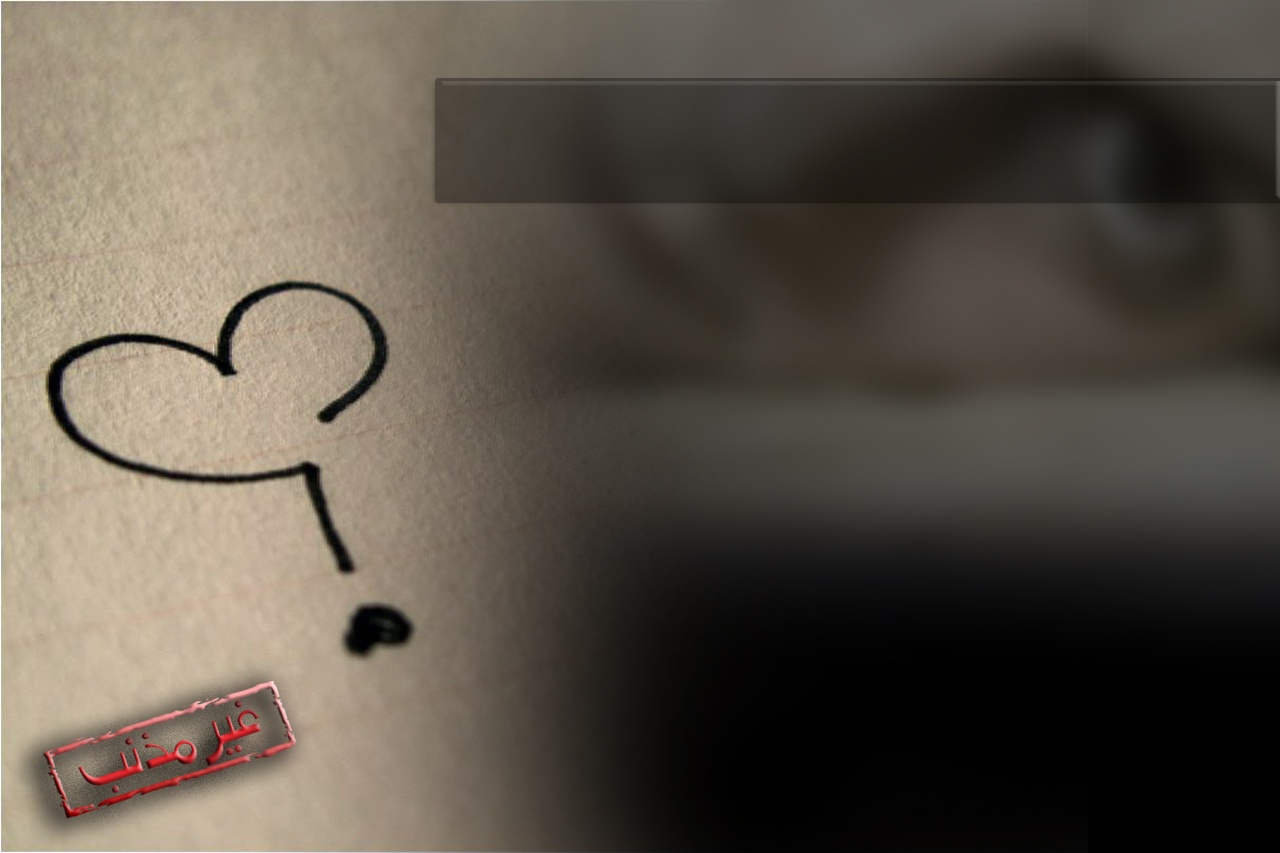 1. ما هو التحرش ؟
مصطلح “جنسي”:

“فالإيذاء الجنسي هو إجبار أو
إغواء الطفل  أو الشخص الصغير على المشاركة في أنشطة جنسية، سواء كان الطفل واعي بما
 يحدث أم لا.”
[Speaker Notes: التحرش = إيذاء جنسى]